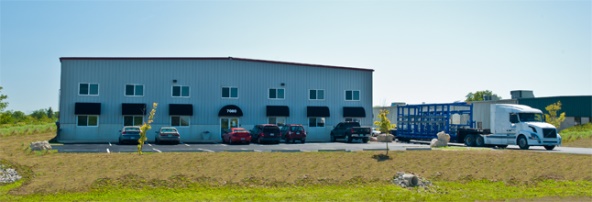 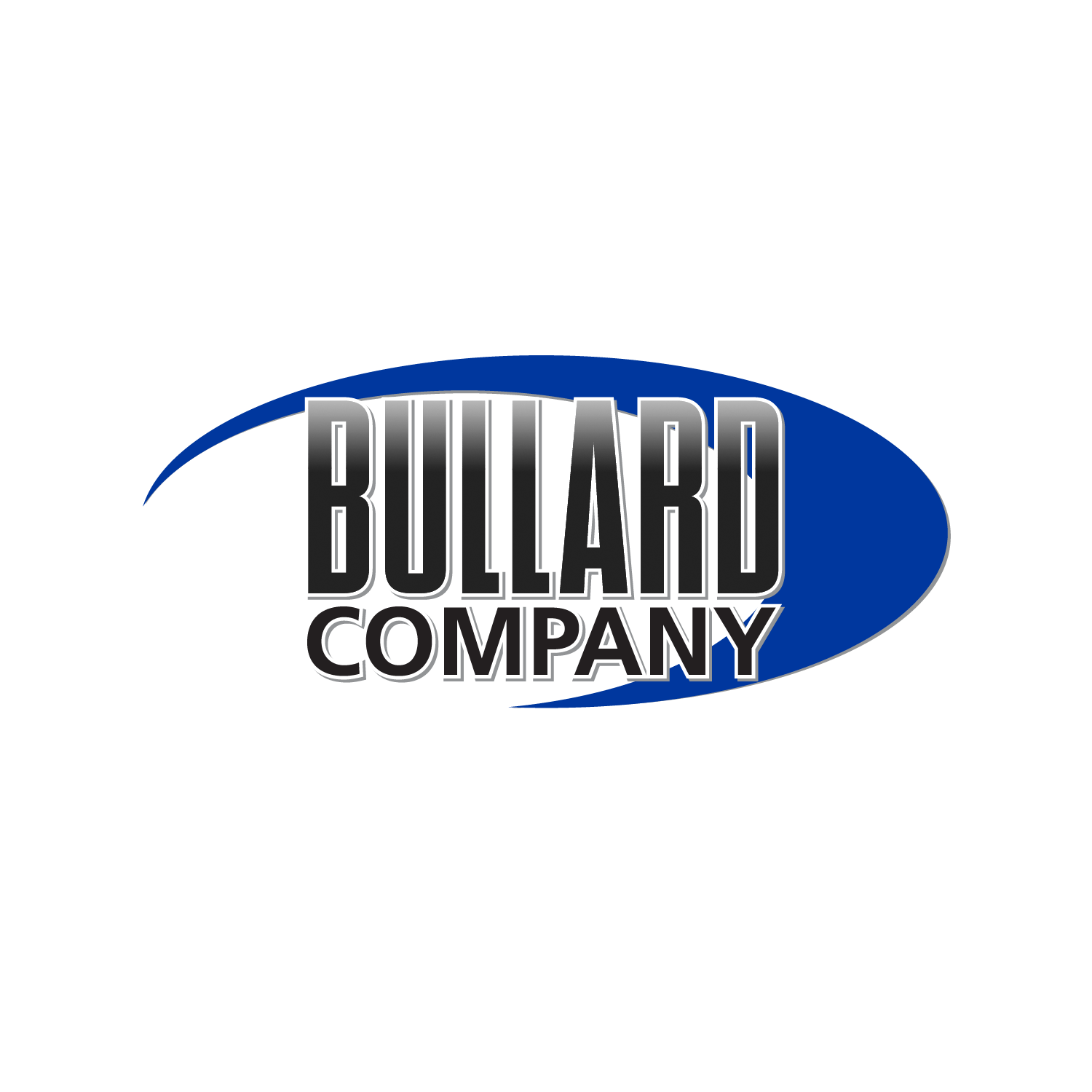 7080 Schnipke Drive
Ottawa Lake, MI  49267
PH: 419-841-8775
FX: 419-841-8789
www.bullardeng.com
BULLARD COMPANYBullard Company is certified as a Women’s Business Enterprise (WBE)
BULLARD COMPANYBullard Company is certified as a Minority Business Enterprise(MBE)
Bullard Company’s Products & ServicesCore Competencies
•	Custom Rail, Marine, and Aircraft Loading Access and Fall Protection
•	Loading, Portable and Elevating Access Platforms
•	Safety Bridges with Fixed or Adjustable Reach
•	Safety Stairs and Self Leveling Stairs, Portable or Anchored 
•	Fall Protection Safety Enclosures and Hoops
•	Fixed, Portable and Caged Ladders
•	Marine Gangways, Ramps, and Walkways
•	Crossovers – Pipe and Dike Bridges
•	Transloading
•	Custom ASME Process Piping
•	Modular Process Pipe and Pipelines
•	Modular Process Pipe Skids
•	Pipe Bridges
•	Pipe Spools
•	Custom AWS Steel and Aluminum Fabrication
•	Industrial Contracting and Installation Services
Markets / Membership / Customers
Markets:
Oil & Gas, Petrochemical, Chemical, Biofuels, Automotive, Mining,
Food & Beverage, Storage Terminals, Paper, Plastics, Utilities
Members:
ILTA, Appruv, Avetta, BROWZ, ISNetworld


Major Customers:
Archer Daniels Midland, BP, HJ Heinz, Kinder Morgan
Marathon Petroleum, Martin Gas, North Star/BlueScope Steel,
 Solae, Sunoco Logistics
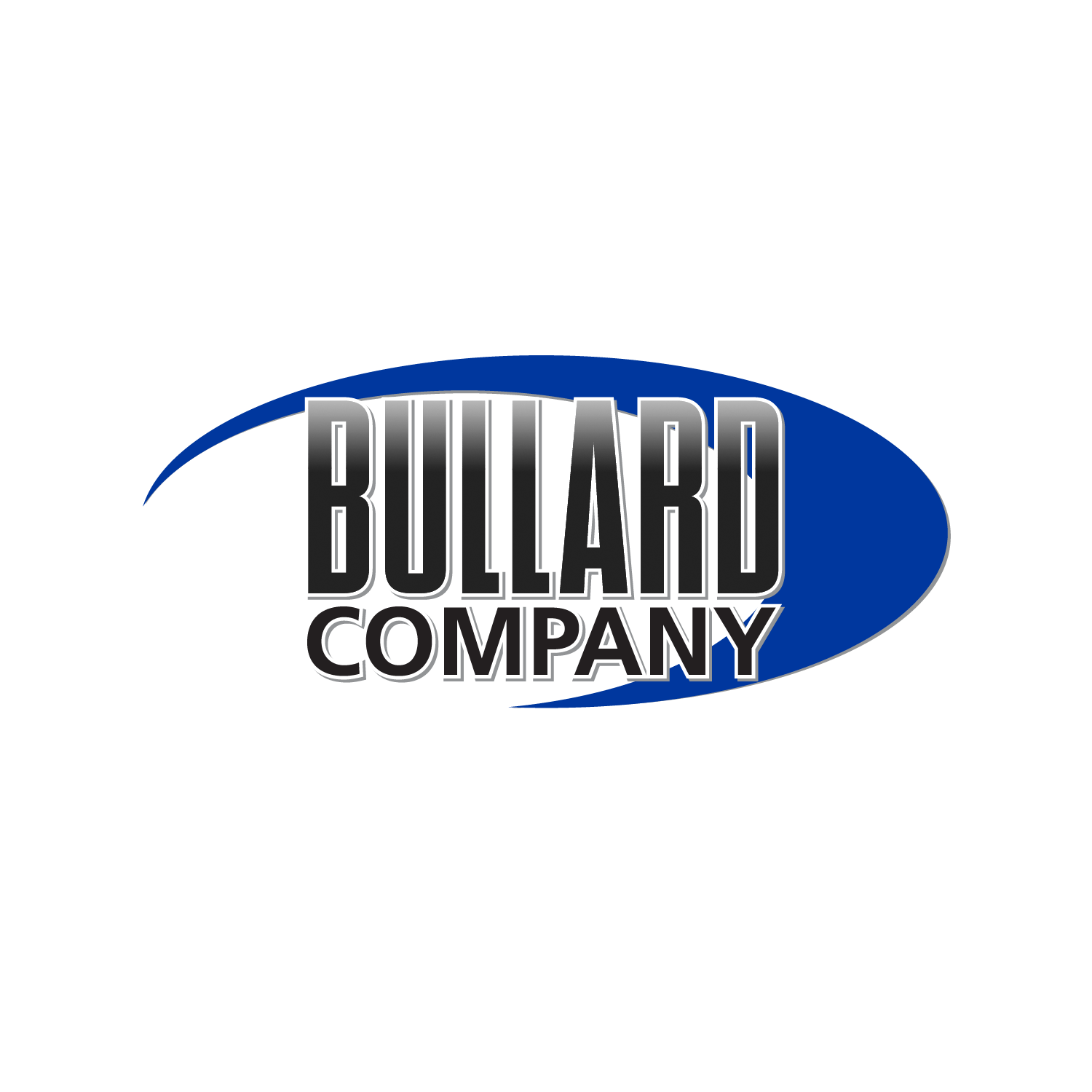 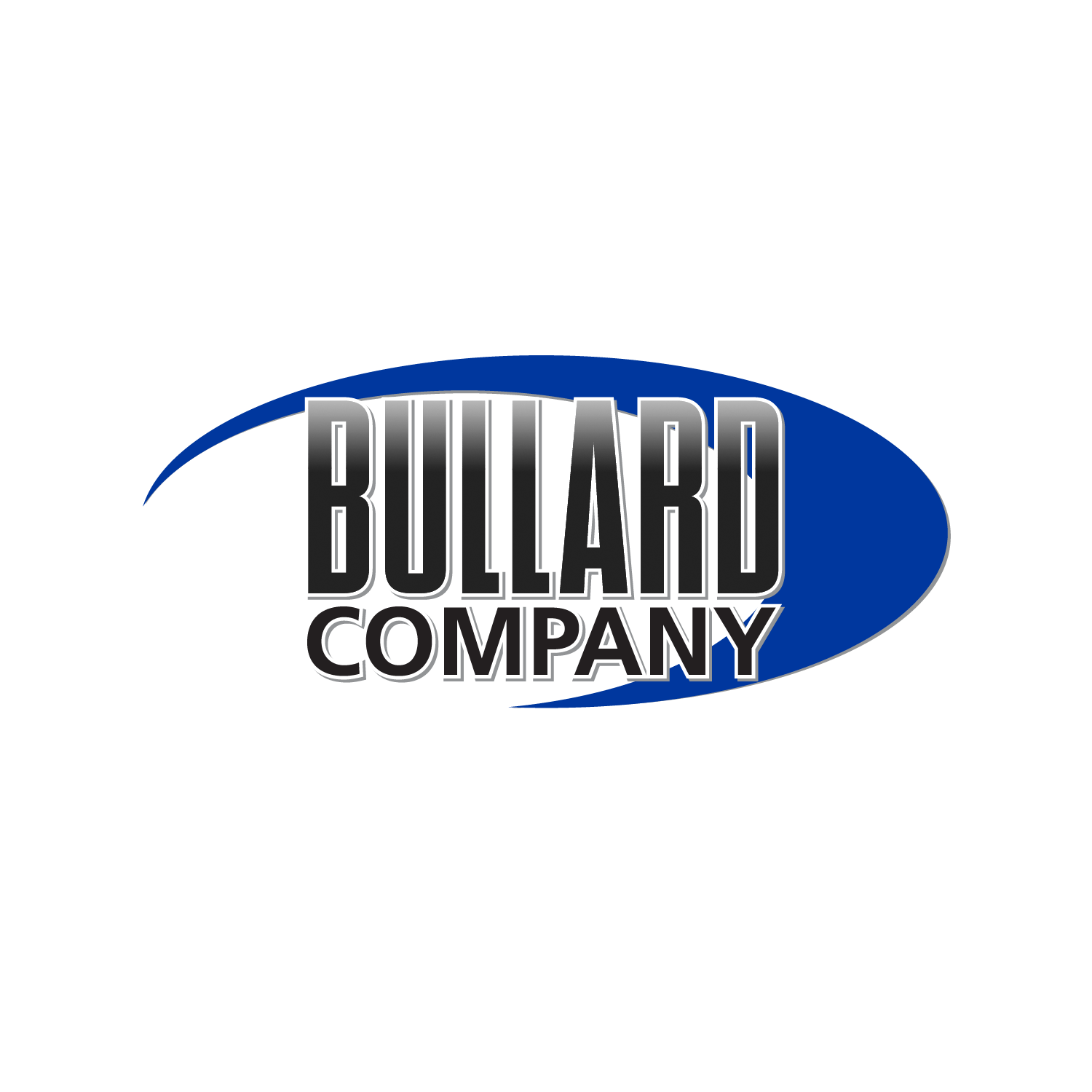 STRUCTURAL STEEL FABRICATED PRODUCTS
Bullard Company’s line of fabricated products include fall protection equipment, access platforms, ladders, safety stairs, loading racks and equipment platforms. Our products are designed and built from the perspective of 30+ years of fall protection, liquid loading, and construction experience.  All welding is to AWS standards.
Fabricated Products – Railcar Loading Rack
Fabricated Products – Railcar Single Pedestal Access Platform With Safety Bridge
Single Pedestal 12 Position Railcar Loading Rack
Truck Loading Rack with Canopy and Shelter
Fabricated Products – Loading Rack – Truck
[Speaker Notes: A “traditionally” built canopy loading rack furnished by Bullard Company in early 2008.
This is the last photo of our Fabricated Products.
Several other companies sell these kinds of products; however, they do not have the design/install expertise that we do.
Nor do they have any pipe experience whatsoever.
We may lack IP Protection, but there is an “Expertise Barrier” to competing with Bullard Company - that others will have to cross.]
Half Canopy Railcar Access Platform
Railcar Extendable Safety Bridge With Hoop
Fabricated Products – Safety Stairs
[Speaker Notes: Access stairs]
Railcar Safety Harness & Lanyard System
Portable Truck Access Rack
Fabricated Products – Elevating Bridge Martin Gas
[Speaker Notes: The following 6 photos show some our Fabricated Products being manufactured in our Ottawa Lake facility.
This Product Line was acquired in March 2007 when Green Manufacturing closed one of their facilities.
We hired their key management and production staff.
Much of Green’s distributor network joined us as well.

Here you see a custom elevating bridge used on a loading rack]
Fabricated Products – Crossovers
[Speaker Notes: Access stairs]
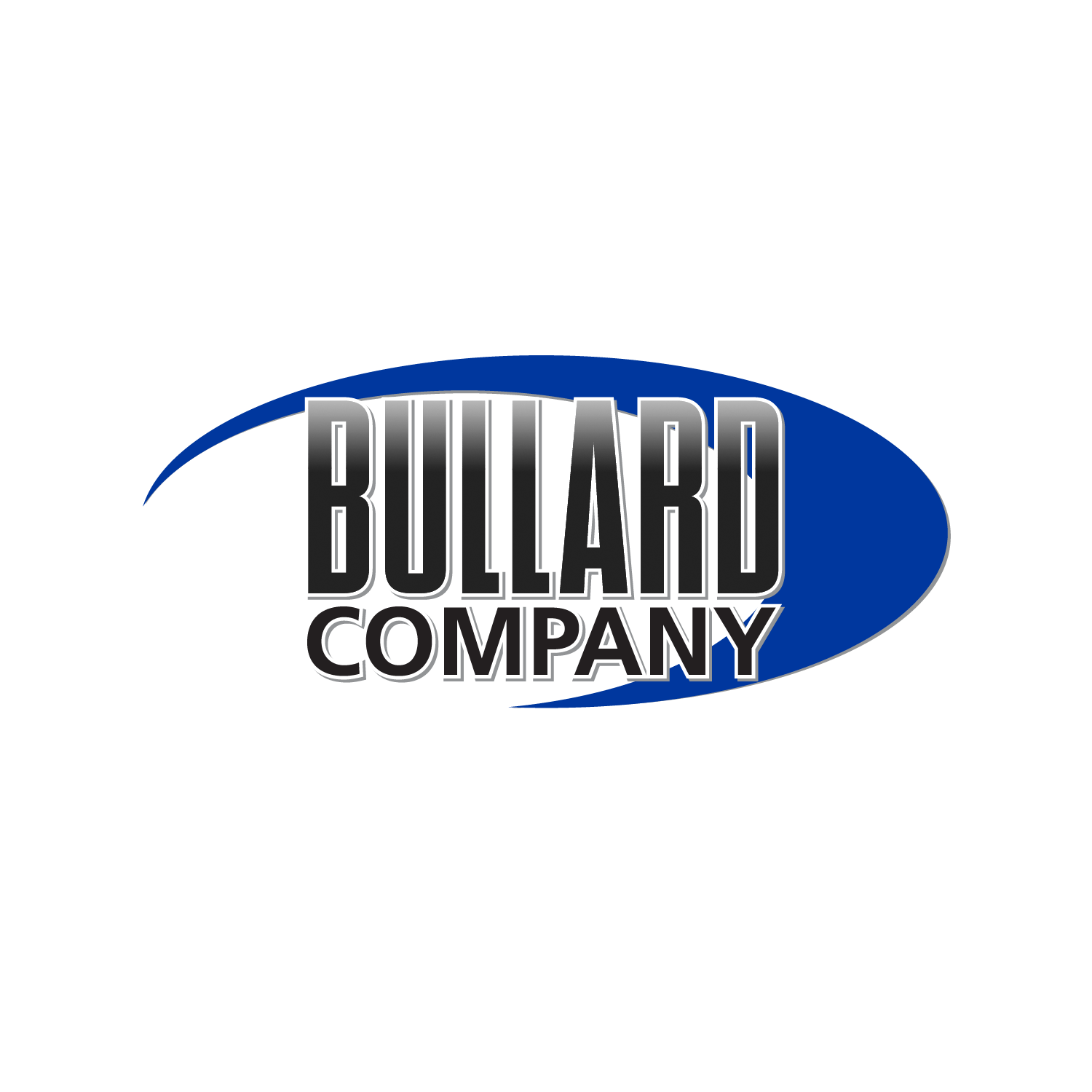 CONSTRUCTION & INSTALLATION SINCE 1981
Welder/Pipefitters, Millwright/Riggers,
 Insulators
Installation of Modular Pipe Racks
Alternate Fuels Project - Holcim, Inc (Dundee, MI)
[Speaker Notes: This is a typical design/build/install project that we have been doing as regional contractors for 27 years.
Almost everything you see in this photo we installed.
The fabrication was subcontracted because we did not have our new shop.
The piping was installed on site in the conventional piece by piece manner.
Insulation was later added.
At the time this photo was taken, the project was 80% complete]
35 Ton Duct Truss 150’ Span 10’x11’E Q Environmental  - Detroit, MI
[Speaker Notes: We contributed to the design process.
We subcontracted the truss fabrication as we did not have a building yet.
Installation was performed by our people.
This truss was hung indoors with cranes located outside the building with holes in the roof for the hook/cable.]
SS Duct Fab & InstallAndersons Ethanol Facility – Albion, MI
[Speaker Notes: This is a photo of us working at the Albion Ethanol facility.
As a subcontractor, we fabricated on site, 40” diameter SS steam ducts and placed them atop e-vap units

The photos you have seen thus far, are indickative, of the kinds of skills and experiences necessary to be innovators as we have become.
In other words, our Modular Pipe System Technology innovations could not have become a reality, unless we could do, what you have just seen.]
Tank Farm Installation for Adhesives Manufacturer
BULLARD COMPANY
PIPE PRODUCTS

1. Pipe Spools – ASME Section IX
2. Process Skids - Design/Build
3. Modular Pipe Racks - simplify on site     
    construction without sacrificing functionality
Piping  -  Gage Products – Ferndale, MI
[Speaker Notes: This is a design/build/install piping project for an alternate fuels blending facility.
Because these are multiple pipelines located in an explosive tank farm environment, we pre-fabricated all the piping off site.
No on site welding.
Bullard Company’s Michigan certifications include mechanical, pressure piping, electrical.
We also hold an engineering license in Michigan]
6th Lane Additive Skid – Marathon Petroleum
Pipe Skid – Sunoco Company
Phenol Recovery Skid –  Built And Installed by Bullard Company - Durez Corporation
BULLARD COMPANYILTA Show – Houston, TX
Bullard Modular Pipe Racks
Conventional Procedure for designing, fabricating and installing loading racks and groups of pipelines 

1. Fabricate support steel in pieces, ship to job site, 
    assemble and install
2. Once support structure is in place – fit pipe piece
    by piece. All (or most) connections made on site
3. Add insulation, coatings, other accessories once 
    pipe is installed
Bullard Modular Pipe Racks
Bullard Company’s modular design/build and install
method for load racks and groups of pipelines

1.  Fabricate modular sections of pipe and support steel with most or all welding, insulation, coatings, tracing or instruments added in a shop environment
2. Once support structure is in place, fit racks of pipe by crane. Minimal welding and connections on site.
3.  Add insulation, coatings, other accessories once the pipe is installed.
Advantages of Bullard Company’s Load Rack and Pipeline Modular Designs v/s Conventional Design
Lower Cost 
1.  Modular designs compatible with shop production.
2.  System designs based upon thoughtful comparison of constructability issues against cost constraints.  For
     example, comparison of foundation requirements against truss size to achieve the most economical cost.
3.  Modular designs based upon transportation considerations.
4.  Faster shop weld times means lower cost per weld
5.  Of course, we offer merit shop field installation services
Smallest Possible Construction Footprint
1.  Fewer on-site welders 
     a. More control over site labor 
     b. Less chance of on-site accidents
     c. Less chance of cost escalation due to labor shortages
     d. Down to zero site welding by using flange connections
2. Faster Installation regardless if we install or owner installs
3. Less impact on production 
Highest Quality (Shop Controlled)
1. Weld quality is typically superior in a shop environment than in a field environment
2. ASME & AWS certified welders
3. NEC Electrical installation if needed
4. Insulation or paint as required
5. Minimum exposure of construction process to weather.
Modular Group Pipelines Pipe Support (40’ x 25’)
[Speaker Notes: These pipe support structures hold 25 – 40 process pipelines]
Modular Group PipelinesRectangular Racks – Up Close
[Speaker Notes: Note the rectangular steel structure.  
Pipe racks fit in 1,2 or 3
Also pipe goes on top.]
Modular Group PipelinesRectangular Racks with Pipe Attached (notice insulation)
[Speaker Notes: Note how our pipe is situated on a rectangular structure we call a “rack”
This structure is fits into 1, 2 or 3 on the previous slide.]
Modular Group Pipelines Transportation by Truck
[Speaker Notes: Transportation Costs are about 1% of the project.]
Modular Group Pipelines (End View of Rack)
[Speaker Notes: Note insulation around the pipe.
Plastic end caps are placed on the pipe for shipping.]
A Cross Section of a Pipeline System.Support is (50’ h x 25’ w) With 18 Pipelines.
A Cross section of a Pipeline System.Support is (50’ h x 12’ w) With 18 Pipelines.
Installation of Modular Group Pipelines
Modular Loading Rack Walkway with Pipe Pre-installed - Martin Gas
[Speaker Notes: This photo is less than 1 month old.
It shows a section of a walkway we are constructing for Martin Gas.
It goes with the loading rack we are building.]
Modular Loading Rack Walkway with Pipe Pre-Installed – End View - Martin Gas
[Speaker Notes: An end view of the previous photo.
Notice the rollers adjacent to the piping – tricks of the trade – for installation.
These products cannot be designed if the installation process is not well-understood. 
For example: Access to the site.  Room for cranes.  Where to station sections.
These designs appear simple, but there is a whole lotta stuff that must be considered if you actually want to make a profit.]
Modular Rack WalkwayMartin Gas Loading Rack
Martin Gas Loading Rack Module with Pre-installed Pipe Under Construction in Our Shop
Installation of Martin Gas Loading Rack(600’ x 20 positions)
Martin Gas Loading RackInstallation Process Requires Only 4 Men & Crane
Martin Gas Loading Rack - Intersection of Pipe Bridge/Walkway & Loading Rack
Martin Gas Loading Rack – No Field Pipe Fitting (saves time and money)
Martin Gas Modular Railcar Load Rack
Martin Gas Modular Railcar Load Rack
Modular Pipe Bridge - Iowa
Benefits of Modular Pipe System Technology – Less Risks
Less welding on site
Less labor required on site
Less time to install

(Each factor lowers the risk of on-site accidents)
[Speaker Notes: How Modular Pipe System technology lowers risk of accidents.]
Benefits of Modular Pipe System Technology – Less Delays
Fewer skilled tradesmen required
Less time needed to install
Weather/Topography delays
Better quality control due to ergonomics

(Each factor reduces the risk of production delay)
[Speaker Notes: How Modular Pipe System Technology reduces production delays.]
What we do well….
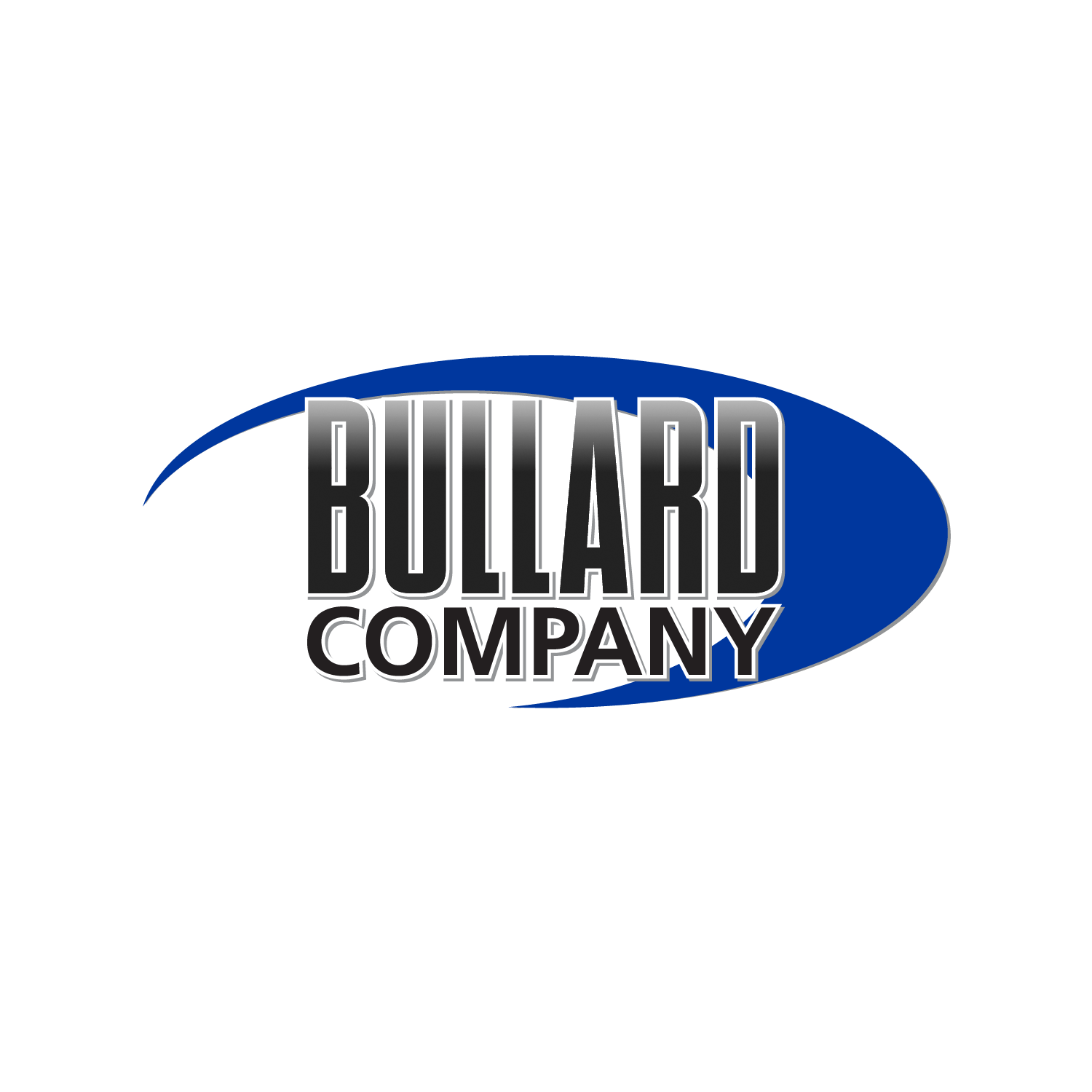 1. FIELD INSTALLATION
Erecting Safe Access Equipment
Setting Process Equipment and Tanks
Structural Steel Assemblies
Piping -  ASME Code

2. FABRICATION
Safe Access Equipment
Structural Steel, Aluminum, and Stainless Steel
Pipe Fabrication
Skids
	
3. HYBRID
Modular Structural and Pipe Systems -  Fabrication and Installation
Pipe and Pump Skid Systems -  Fabrication and Installation
TRAVEL – Site-to-Site with effectively consistent team members.
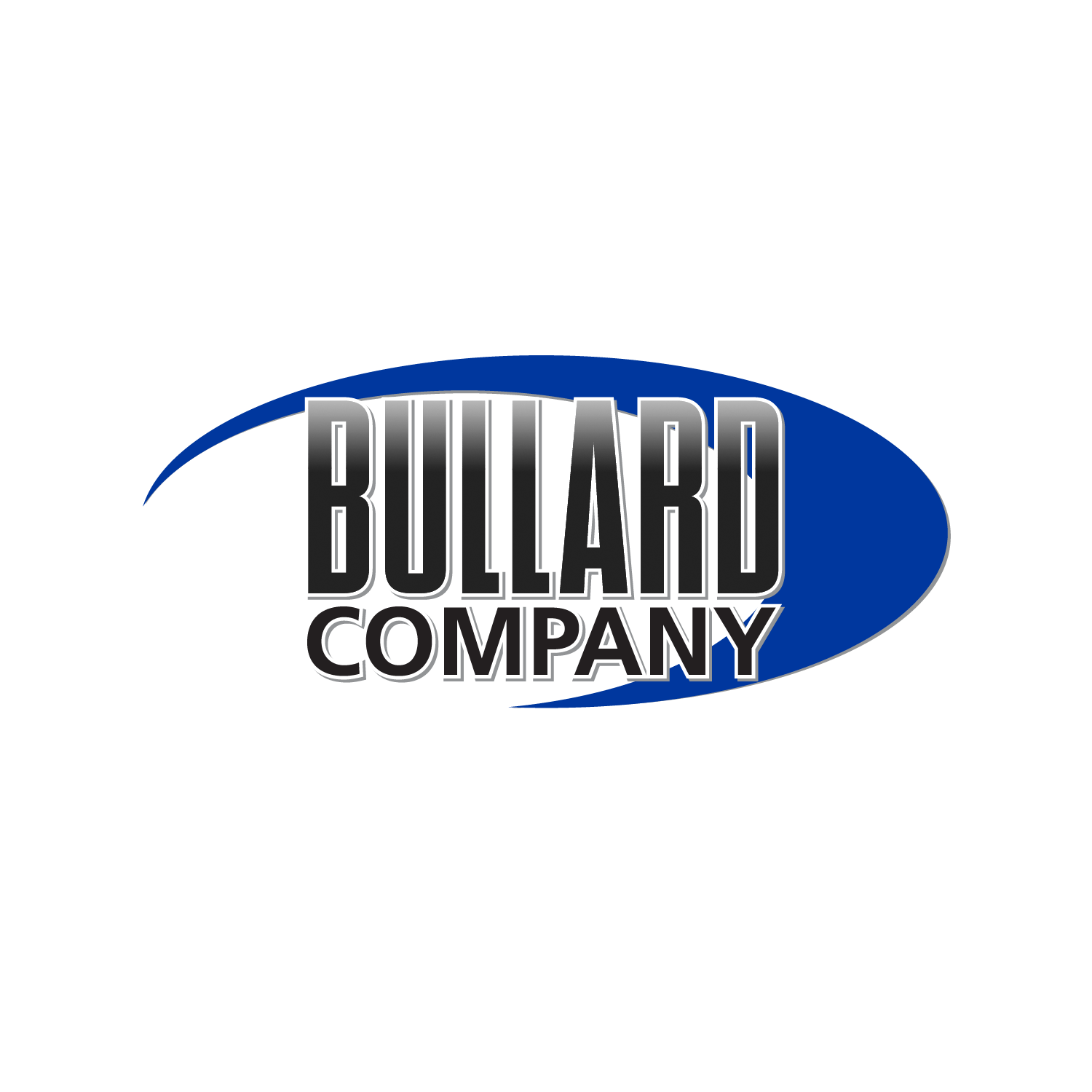 Where we excell…..
Loading/Unloading of Liquids To/From Railcars, Trucks, and Tank Farms.

COMPANY HIGHLIGHTS:
Nationally recognized expert with over 38 years of experience in Truck and Railcar Loading/Unloading
Design Services
Structural Steel Erection
Steel and Aluminum Fabrication
Non-Union Labor
Coast to Coast USA
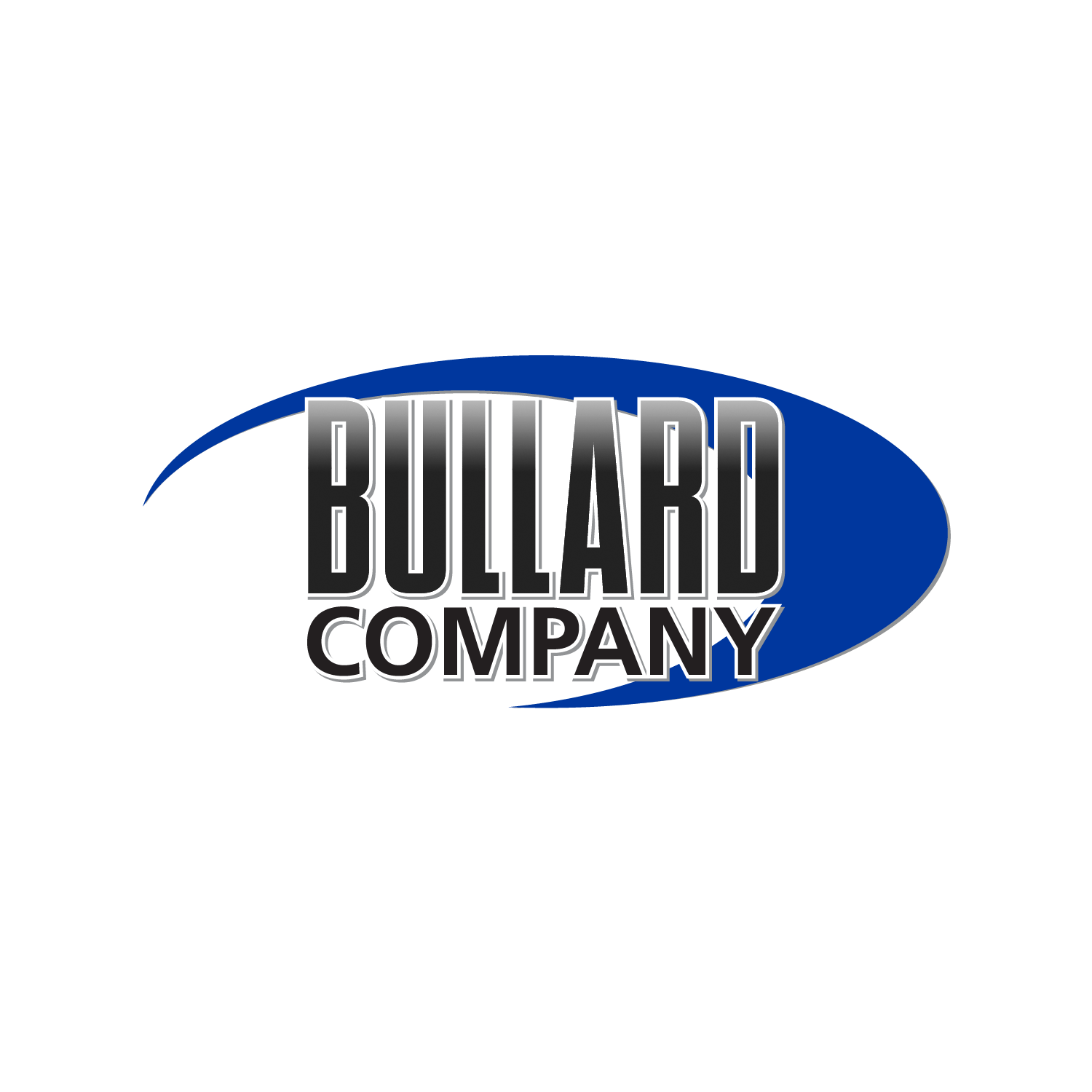 For questions or comments, please contact
Leonard Bullard
VP
Bullard Company
Phone: 419-841-8775
lbullard3@bullardeng.com